¿En qué consiste un Registro Pedagógico?Es un instrumento para dar cuenta de cómo el docente responsable del grupo ha llevado adelante las actividades de investigación con sus alumnos indicando como llevó adelante su secuencia didáctica es decir los objetivos,  contenidos, actividades, estrategias, técnicas, experimentos, entre otros.Favorece la reflexión sobre la praxis, facilitando la toma de decisiones a cerca del proceso de evolución y la relectura de los referentes, acciones éstas, normales en un docente investigador, agente mediador entre la teoría y la práctica educativa.
¿Cómo armar el Registro Pedagógico?

     El Registro Pedagógico es del tipo narrativo  y  le permite al  docente tener la experiencia de contar lo que él mismo hace; y de contarse a sí mismo. Es decir hacer posible la experiencia de leerse  con actitud crítica  y tener la posibilidad de  reconstruir la actividad desarrollada. 

Criterios para tener en cuenta para la escritura 

      La Regularidad : la continuidad y la sistematización de las anotaciones ( no escribir un día y dejar el resto para el último día) se sugiere por lo menos  una vez por semana .

La Representatividad de los hechos narrados, es decir que el registro resulte un reflejo de lo más fiel posible de la realidad que se pretende contar.  

Coherencia  en la estructura narrativa, porque si en una parte se habla de una cosa y en otra saltamos a cosas diferentes, perdemos la perspectiva de conjunto.
BREVE DESCRIPCION DE LOS AMBIENTES DE APRENDIZAJES

 Deberá iniciarse con una descripción sistemática y pormenorizada de la dinámica de los ambientes de aprendizaje -dentro o fuera del aula- , hecha a través de la lectura de la realidad.

 Indicadores de nuestro desconocimiento de los  alumnos   (historias , realidades , otros.) 
-Niveles previos de desarrollo, al iniciar nuestras actividades de       enseñanza.
Expectativas de los estudiantes. temores, esperanzas...

 Què estrategias se pondrán en acción  para identificar aprendizajes previos.
-Descripción de acontecimientos más significativos de la dinámica psicosocial  y ambiental percibida dentro del aula y fuera de ella. 

Mencionar que objetivos, competencias, habilidades  que se desean lograr con los alumnos en relación con los diseños curriculares o los Núcleos de Aprendizajes Prioritarios.

 La ubicación geográfica de la escuela – breve comentario  la comunidad donde esta desarrolla su actividad , entre otros.
El propósito de iniciar así el Diario es:

Presentar una panorámica general y significativa de aquello que , desde nuestro punto de vista, sucede en el aula (o fuera de ella) describiendo las actividades, relatando procesos y categorizando (en lo posible) las distintas observaciones que se van recogiendo.

 Se da inicio con un comentario  de la propuesta de trabajo teniendo en cuenta su relación con el Proyecto Curricular Institucional.
Cómo iniciarlo
Para Feria de Ciencias  sugerimos : 




 PORTADA 


      FERIA DE CIENCIAS Y TECNOLOGIA 
INSTANCIA .........


NOMBRE DEL PROYECTO 


REGISTRO PEDAGOGICO 




DATOS DE LA INSTITUCION
Escuela de Educación Primaria Nª 374”Alfonsina Storni” –Carlos Ayala 1374- Bª Vial  - Pcia. de Formosa 
AÑO 2013
CARATULA – Doc. 6 

EJEMPLO


FERIA NACIONAL DE CIENCIAS Y TECNOLOGÍA
PARA LA EDUCACIÓN PRIMARIA – 2013

Nivel                                                                  Modalidad
Primario/2º ciclo                                                   Común

Título del trabajo
“Una laguna saludable”

Ciencias Naturales 

REGISTRO PEDAGOGICO 
Datos del equipo expositor

Alumno A                                                    Alumno B
Talmaqui, Javier Héctor                                Gómez, Rosaura Inés
32.435.565                                                      32.763.998
6º año, 2ª división                                              6º año, 2ª división
11                                                                        11

Docente
Luirle, Carmela Isabel

Institución

Escuela “Paula Albarracín”  Nº 20  - Avda. Capitán Leguizamón 2312 
Capital Federal
Ciudad Autónoma de Buenos Aires
4325-5672 albarrac
Título del trabajo
                                                 “Una laguna saludable”
                                  
REGISTRO PEDAGOGICO

Datos de alumnos/as  autores del trabajo

Apellidos            Nombres        Documento            Curso/año               Edad
Talmaqui          Javier Héctor       32.435.565        6º año, 2ª división           11
Gómez              Rosaura Inés      32.763.998        6º año, 2ª división           11
Páez                 Rosana                32.432.533        6º año, 2ª división           11
Teroli                Martín                   32.444.534       6º año, 2ª división            11
Carpen             Sebastián             31.893.441        6º año, 2ª división           11
Zolano García  Indira Noemí         32.828.931        6º año, 2ª división           12
OTROS
::
Docente  orientador/a del trabajo 

Apellido y Nombre      Grado/Año         DNI         
Luirle, Carmela Isabel    6ª año 2da   18.321.432     Maestra del espacio curricular de Cs.Naturales

Colaboradores
Apellidos                Nombres                      Cargo y participación en el trabajo
Relantti              María del Carmen      Maestra del espacio curricular de Ciencias Naturales, de la misma escuela ..

Colaboró en el diseño del trabajo       
Petrolero  ,Javier  Colaboró en la supervisión general del trabajo
MODELO CONVENCIONAL


Actividad No. __ Fecha:   _____

Tipo de Actividad:

 (Ej. Una conferencia, una clase, reunión  de Profesores , convivencia, visita institucional, taller, sesión de seminario...)
____________________________________
Objetivo:

 (No es el objetivo con el cual se programó la actividad, sino con
qué fin participó -Usted- en la actividad objeto de registro)
____________________________________

Descripción: 

(Cómo se llevó a efecto la actividad. Es “dibujar” con palabras la realización de los hechos. En investigación cualitativa y concretamente en
los métodos Etnográficos, se atribuye especial valor a esta parte.)
________________________________________________
Experiencia: 

(Qué aprendí del evento, qué conceptos teóricos pude verificar, cómo se aplicaron, cómo se desarrollaron o se pusieron a prueba. En la misma forma, se pueden escribir las necesidades teóricas que suscitaron los hechos.)

No confundir con: Cómo me sentí, cómo me fue, qué acierto o qué fallas observé... no son sus observaciones del evento, ya que éstas irán mejor en elpunto anterior.
___________________________________________

NOTA: 

Pueden adicionarse otros aspectos, siempre y cuando se consideren útiles para los objetivos de la sistematización de la experiencia, por ejemplo:
Evaluación de la actividad, sugerencias, modificaciones que podrían mejorarla actividad, otros.

1 . Documento elaborado con fines docentes por Julio R. Sanabria. Medellín. 2006
2. Ver orientaciones sobre el Diario de Campo, como elemento de sistematización de experiencias. J.R.S.
3 ACERO, Efrén. El Diario de Campo: Medio de Investigación del Docente. En: Revista Actualidad Educativa. Año III. Nº 13. S.f. p. 13 4. Ibid. p.13
SECUENCIA DIDACTICA
     Se entiende como una estrategia a partir de la cual, el docente traza el recorrido pedagógico que deberán transitar sus alumnos junto a él, para construir y reconstruir el propio conocimiento, ajustándolo a demandas socio culturales del contexto. 

. Diseñar una secuencia didáctica es construir redes más complejas, interrelacionando lo conceptual  con lo procedimental y lo actitudinal 
.
Las secuencias didácticas contienen tres momentos básicos referidos a actividades de apertura, desarrollo y cierre.
 
Actividades de apertura: identifican y recuperan saberes, conocimientos previos y preconcepciones. 
Actividades de desarrollo: relacionan los saberes, los conocimientos previos y las preconcepciones con el conocimiento científico. 
Actividades de cierre: utilizan eficazmente los conocimientos científicos construidos durante la secuencia. 

Es importante que se parta de situaciones problemáticas, que están vinculadas a un tema integrador, y que consideran contenidos fácticos, procedimentales y actitudinales. 

Fácticos: se refieren a ¿qué conocimientos va a aprender? 
Procedimentales: se refieren a ¿qué va a aprender a hacer? y ¿cómo lo va a hacer? 

Actitudinales: se refieren a ¿qué va a aprender como persona? y ¿qué va a aprender para convivir con los demás?
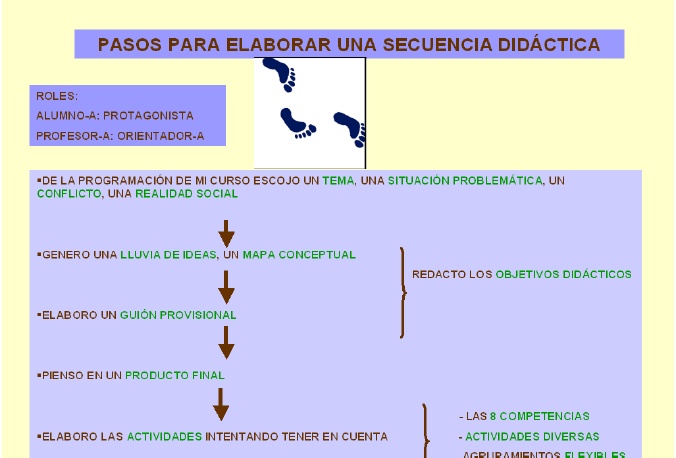 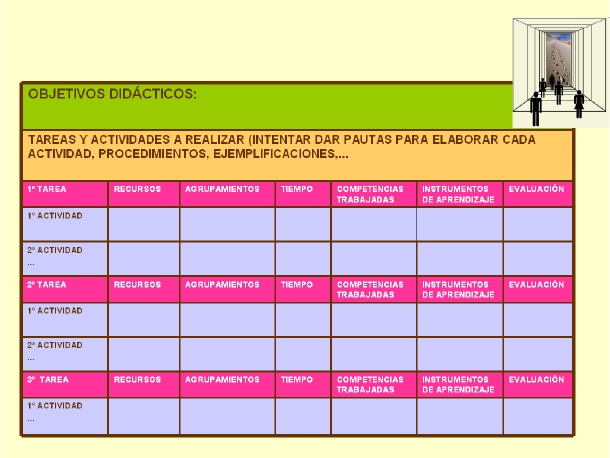